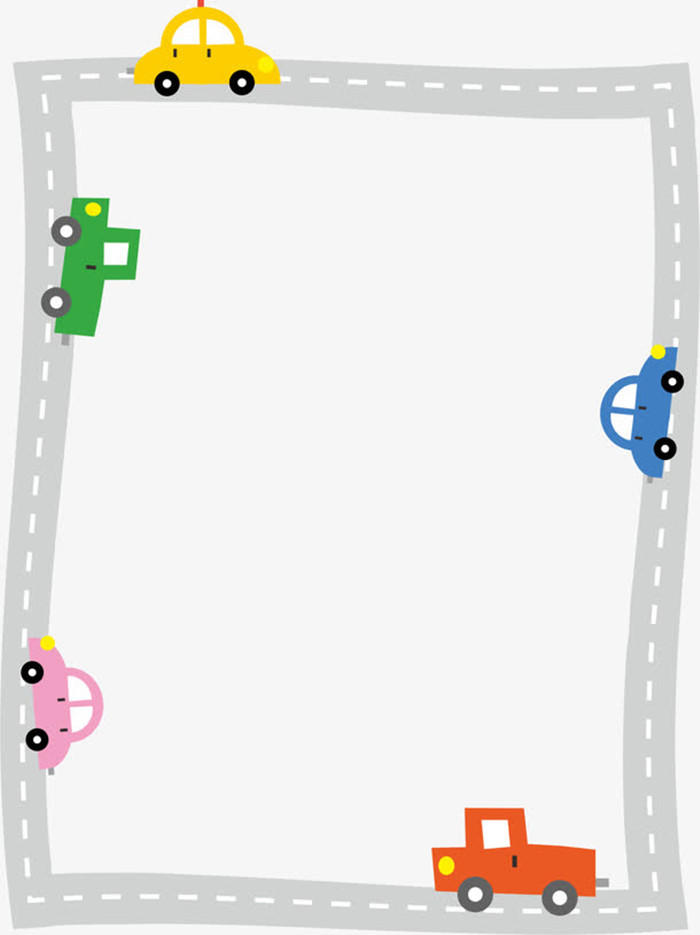 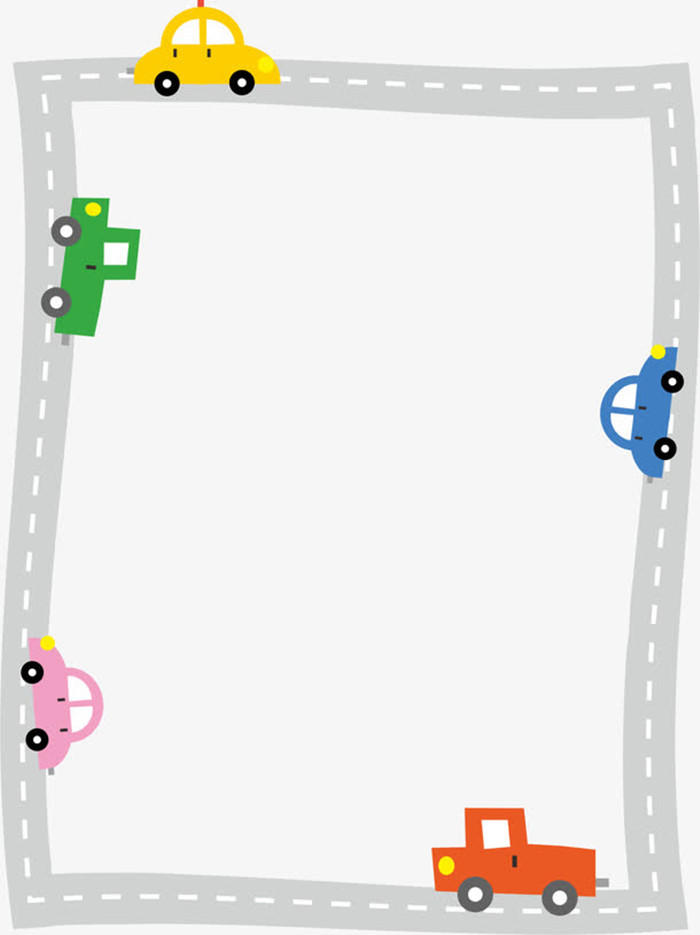 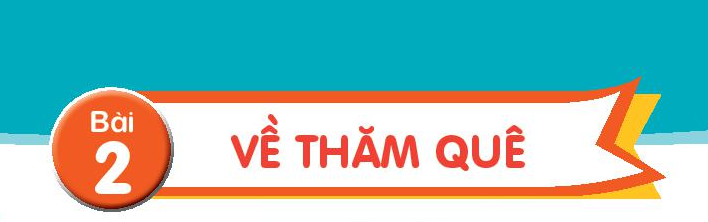 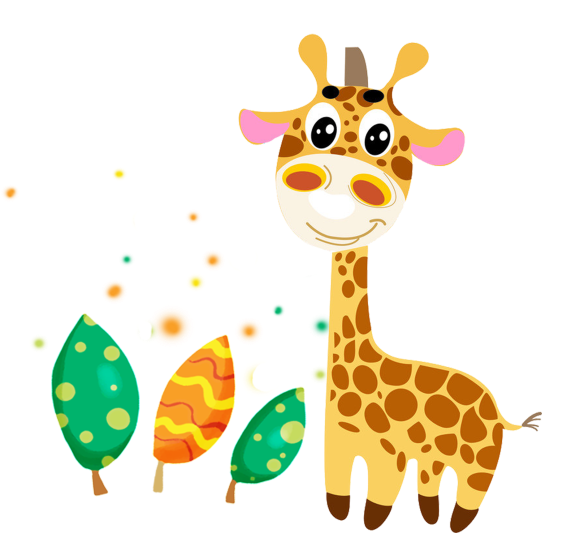 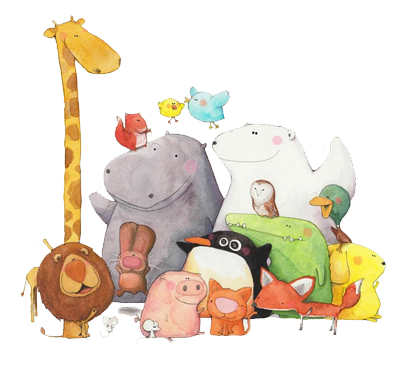 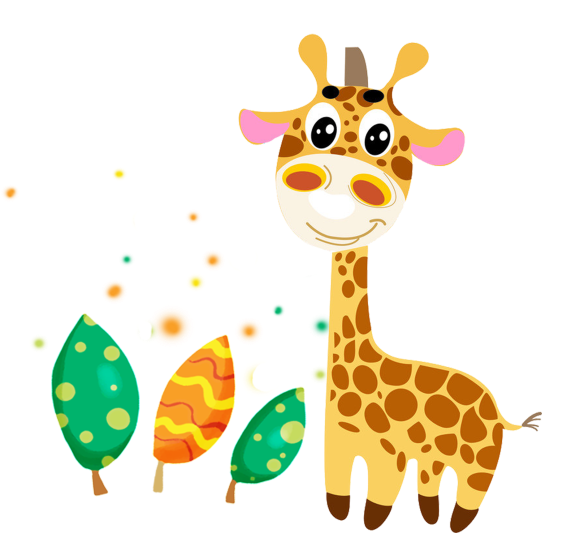 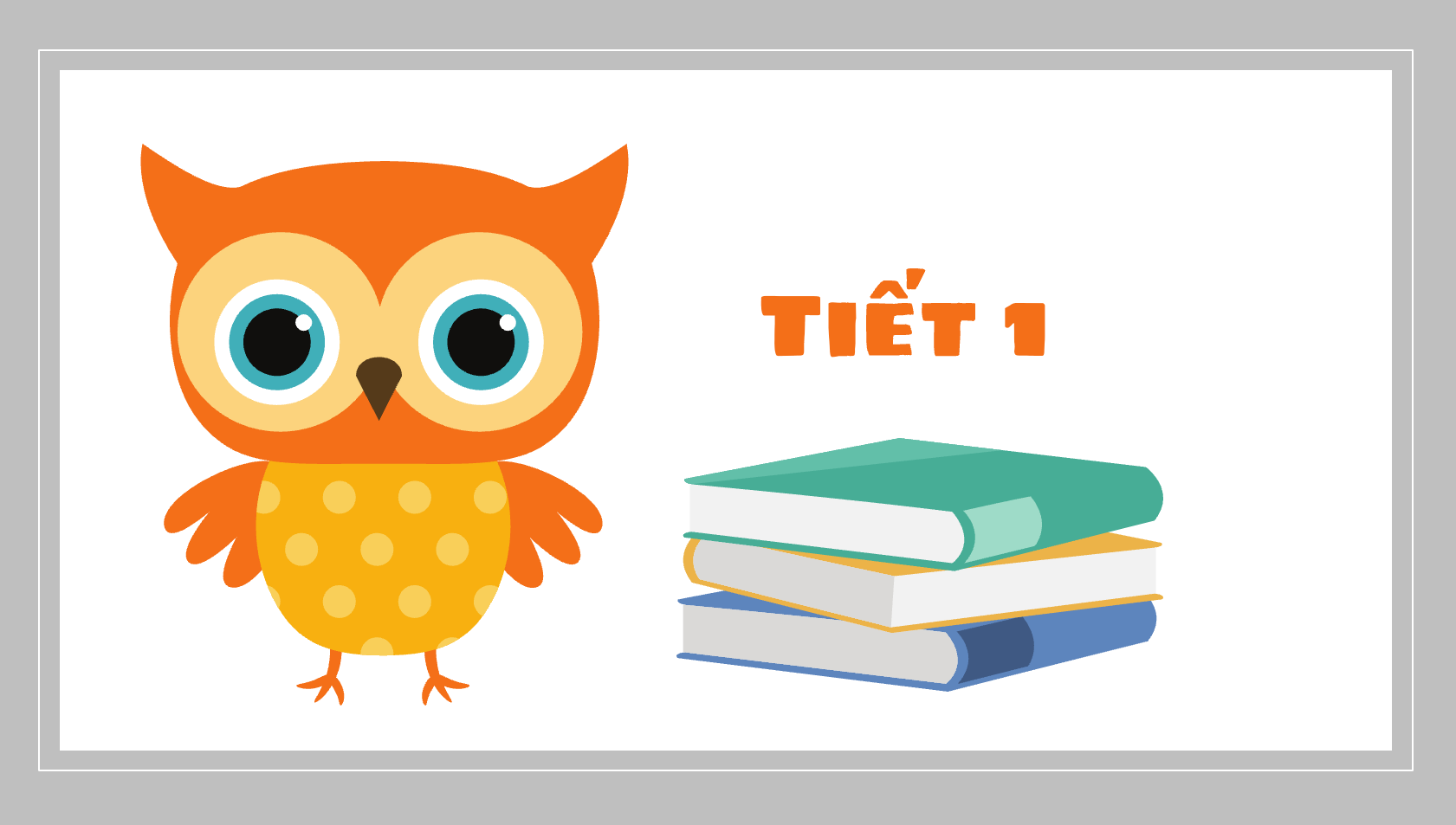 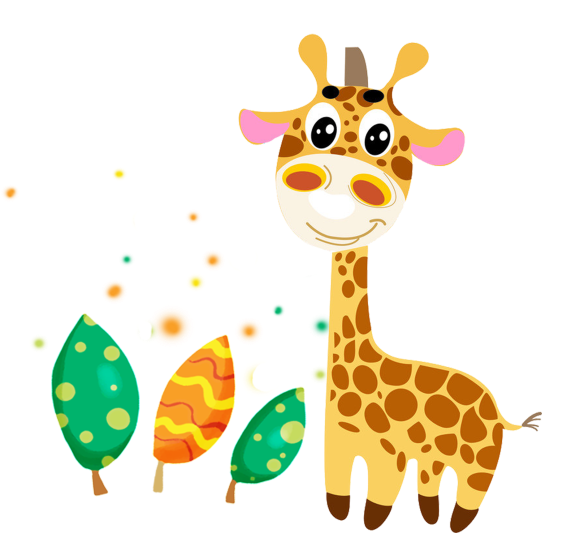 Đọc
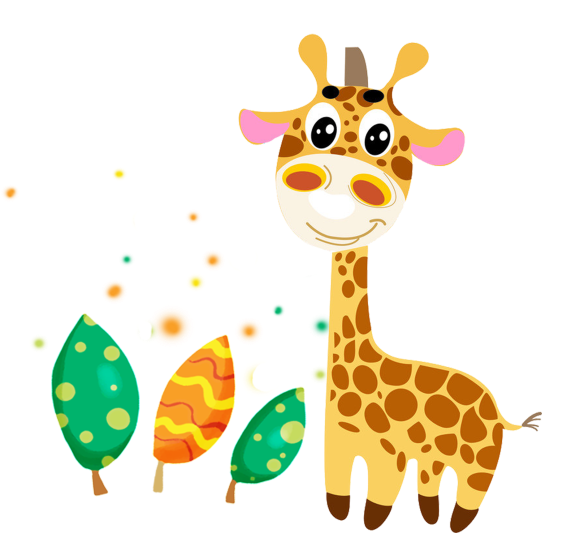 Khởi động
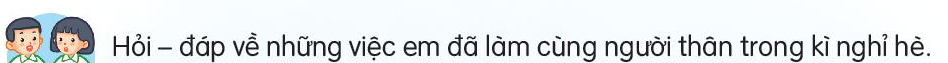 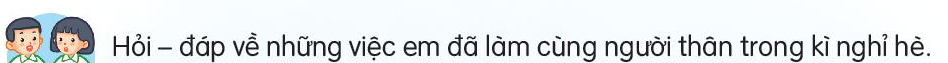 Hỏi – đáp theo nhóm đôi
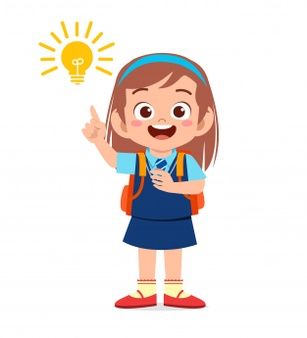 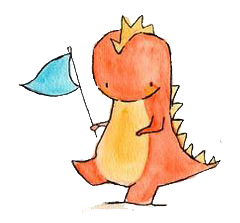 Bức tranh vẽ gì?
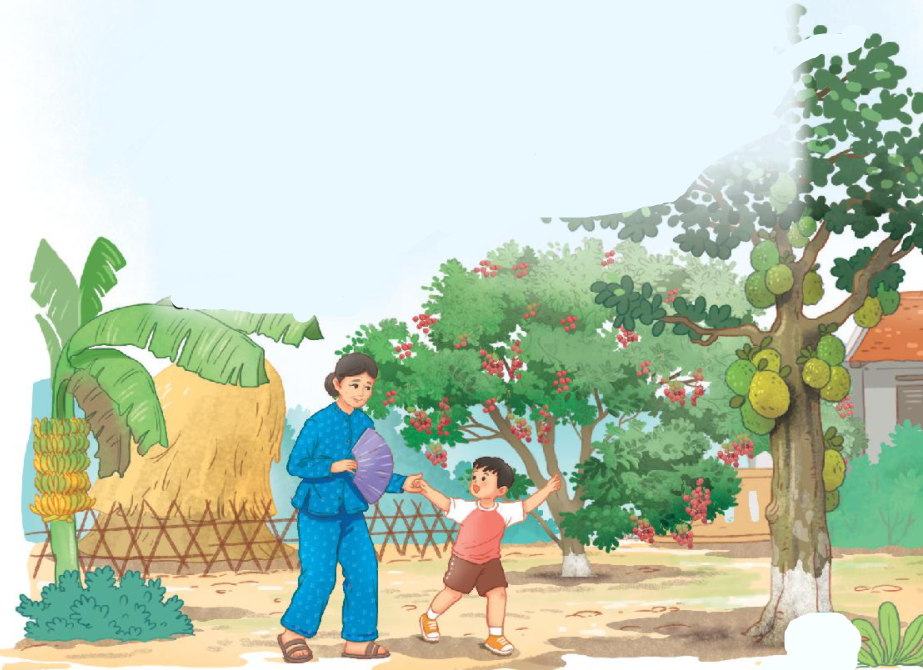 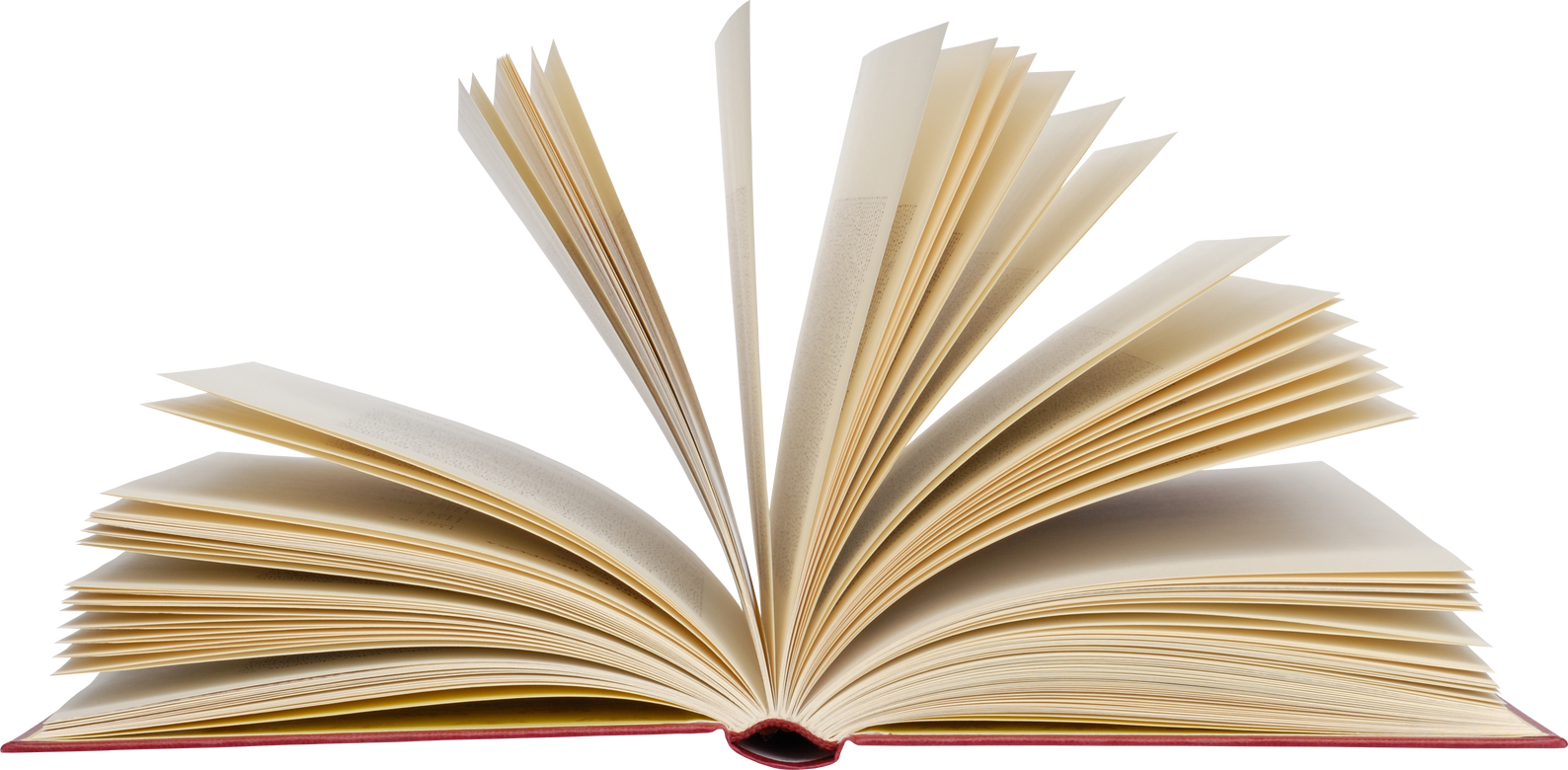 Đọc văn bản
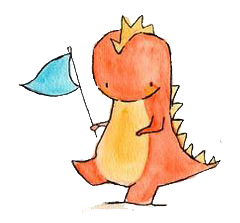 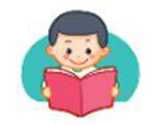 Về thăm quê
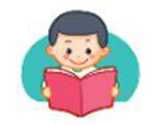 Luyện đọc từ khó
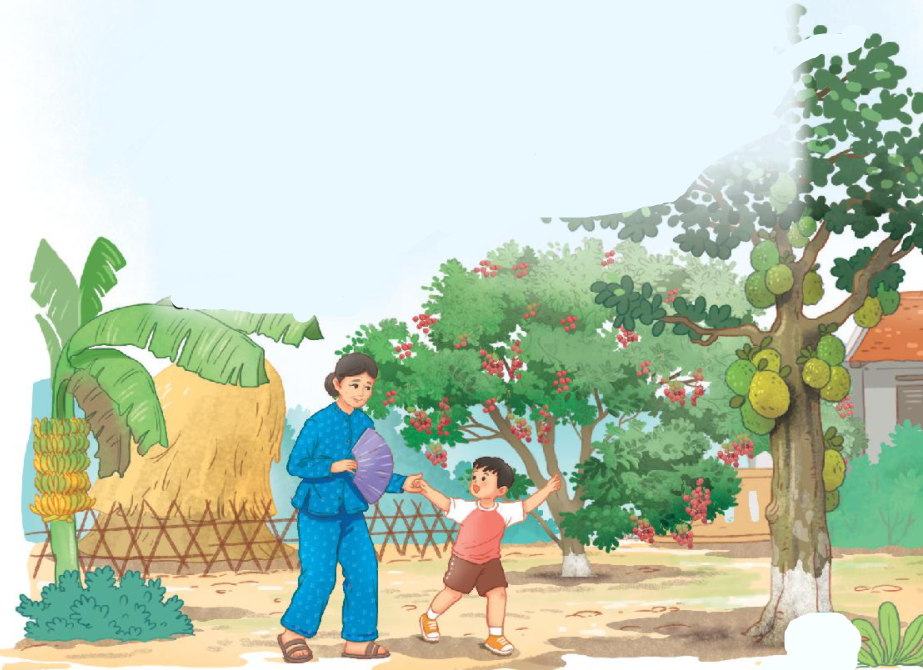 mỗi năm
luôn vất vả
nhễ nhại
chẳng mấy lúc
quạt liền tay
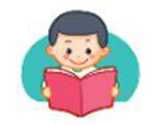 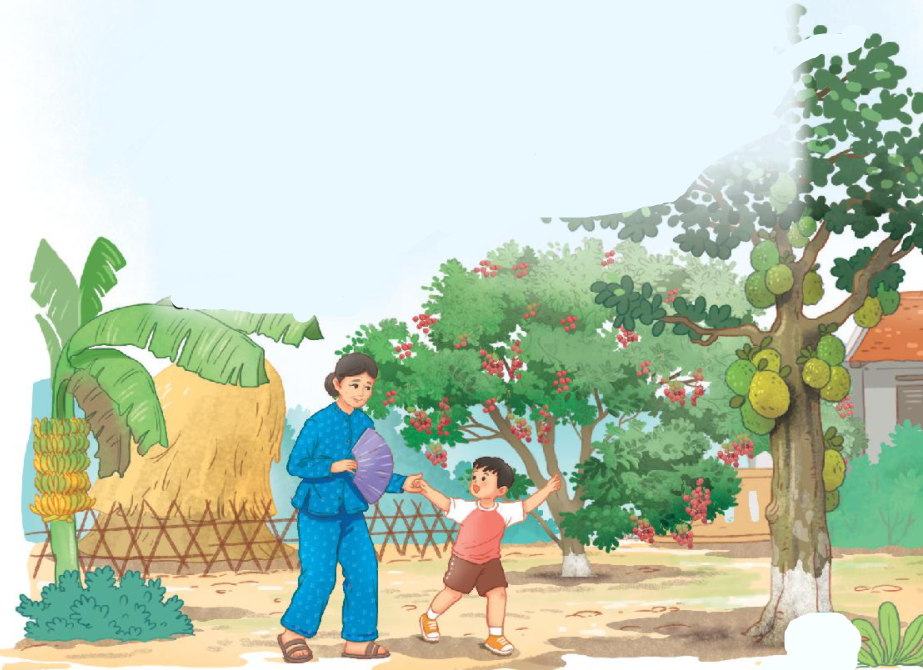 Nghỉ hè/ em thích nhất/
Được theo mẹ về quê/
Luyện đọc câu
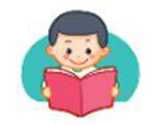 Luyện đọc theo đoạn
Về thăm quê
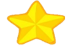 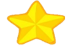 5
3
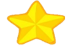 1
Vườn bà có nhiều quả
Chẳng mấy lúc bà ăn
Bà bảo thích để dành
Cho cháu về ra hái.
Thơm bao hương quả vườn
Thoáng nghe bà kể chuyện
Gió thơm say chập chờn.
                           (Xuân Hoài)
Nghỉ hè em thích nhất
Được theo mẹ về quê
Bà em cũng mừng ghê
Khi thấy em vào ngõ
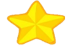 4
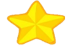 2
Em mồ hôi nhễ nhại
Bà theo quạt liền tay.
Từ tay bà gió đến
Mảnh vườn quê bé nhỏ
Bao nhiêu là thứ cây
Bà mỗi năm mỗi gầy
Chắc bà luôn vất vả
Luyện đọc 
nối tiếp
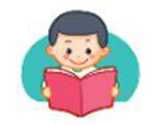 Luyện đọc theo đoạn
Về thăm quê
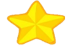 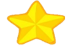 5
3
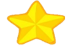 1
Vườn bà có nhiều quả
Chẳng mấy lúc bà ăn
Bà bảo thích để dành
Cho cháu về ra hái.
Thơm bao hương quả vườn
Thoáng nghe bà kể chuyện
Gió thơm say chập chờn.
                           (Xuân Hoài)
Nghỉ hè em thích nhất
Được theo mẹ về quê
Bà em cũng mừng ghê
Khi thấy em vào ngõ
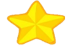 4
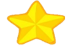 2
Em mồ hôi nhễ nhại
Bà theo quạt liền tay.
Từ tay bà gió đến
Mảnh vườn quê bé nhỏ
Bao nhiêu là thứ cây
Bà mỗi năm mỗi gầy
Chắc bà luôn vất vả
Luyện đọc 
theo nhóm
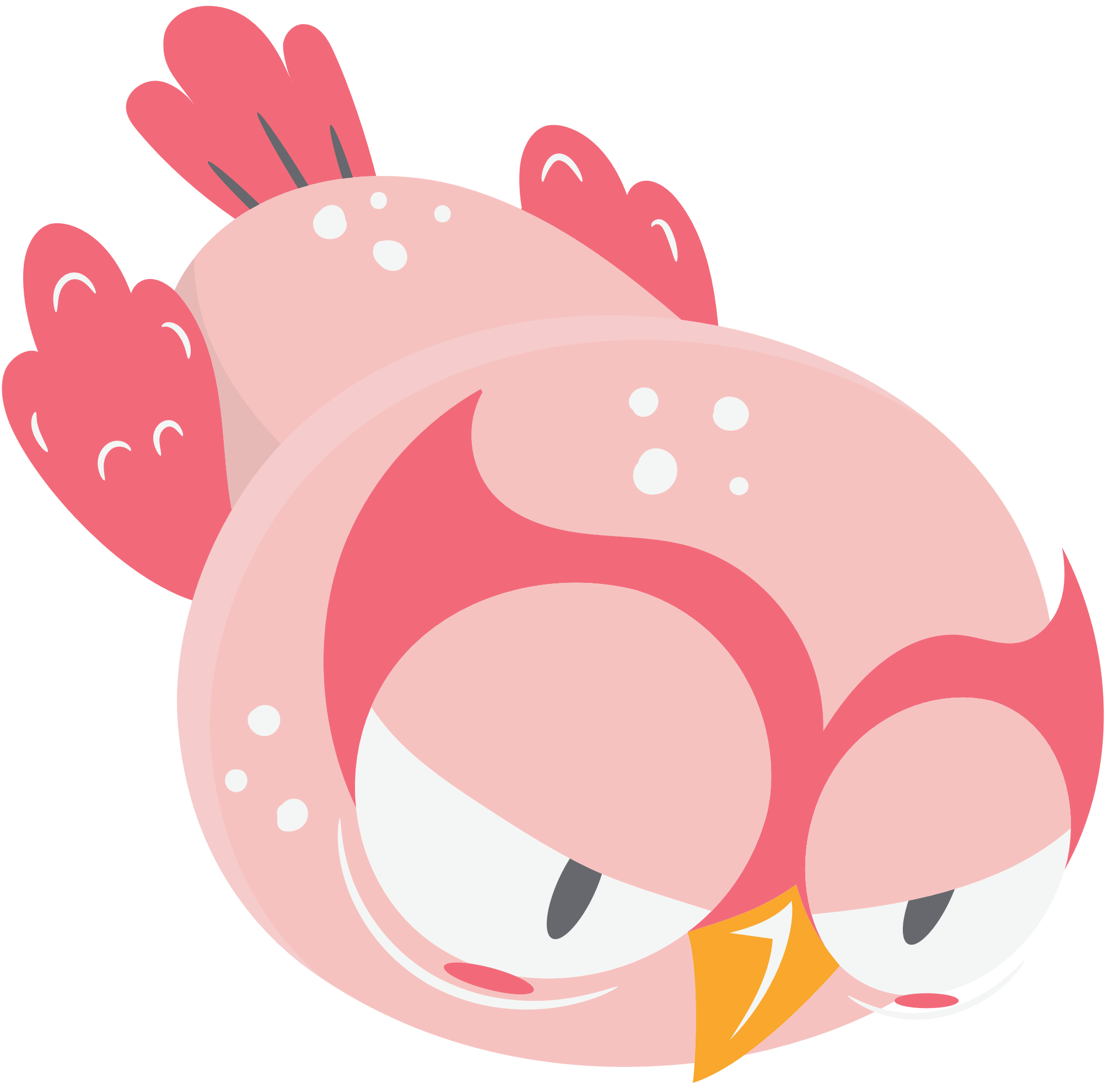 Trả lời câu hỏi
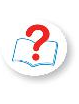 Câu 1: Bạn nhỏ thích nhất điều gì khi nghỉ hè?
Khi nghỉ hè, bạn nhỏ thích nhất được theo mẹ về quê.
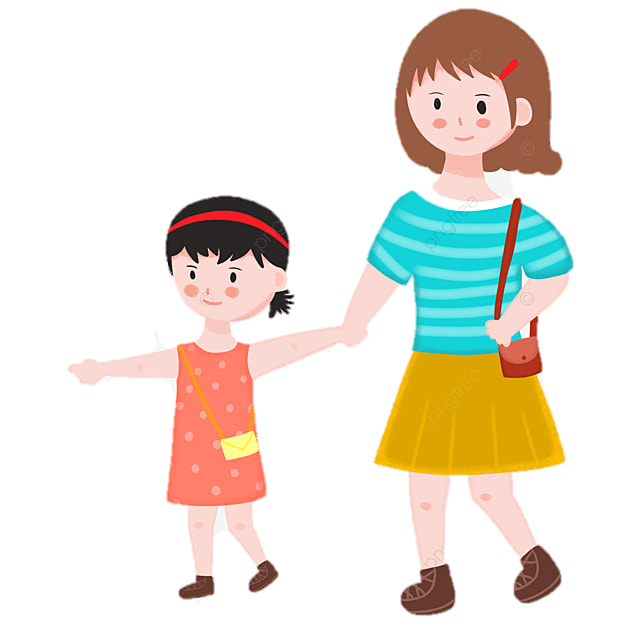 Gợi ý: Em đọc kĩ khổ thơ đầu tiên để trả lời câu hỏi.
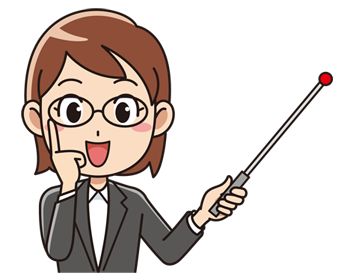 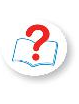 Câu 2: Những câu thơ sau giúp em hiểu điều gì về bạn nhỏ?
Những câu thơ trên là lời của bạn nhỏ kể về bà của mình. Qua những câu thơ này, em cảm thấy bạn nhỏ rất quan tâm đến bà, bạn rất yêu bà của mình.
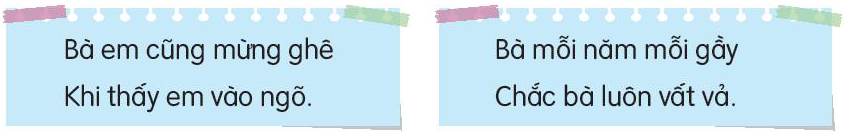 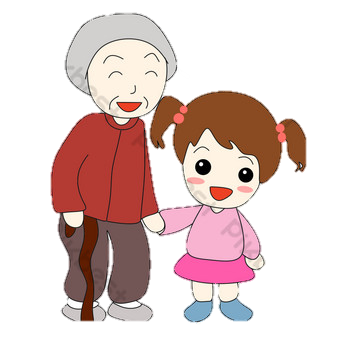 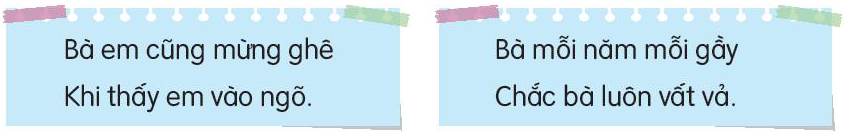 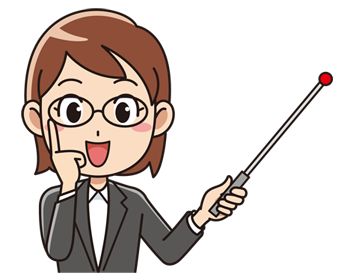 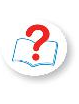 Câu 3: Kể những việc làm nói lên tình yêu thương của bà dành cho con cháu.
Những việc làm nói lên tình yêu thương của bà dành cho con cháu là:
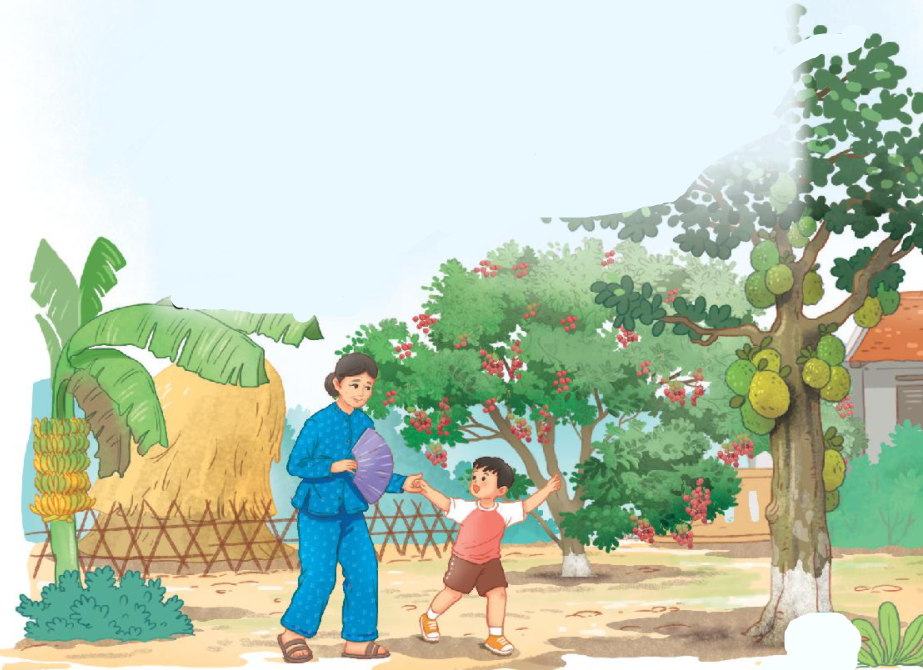 Bà để dành quả trong vườn cho cháu về hái
Khi cháu nhễ nhại mồ hôi thì bà đi theo quạt cho cháu
Kể chuyện cho cháu nghe.
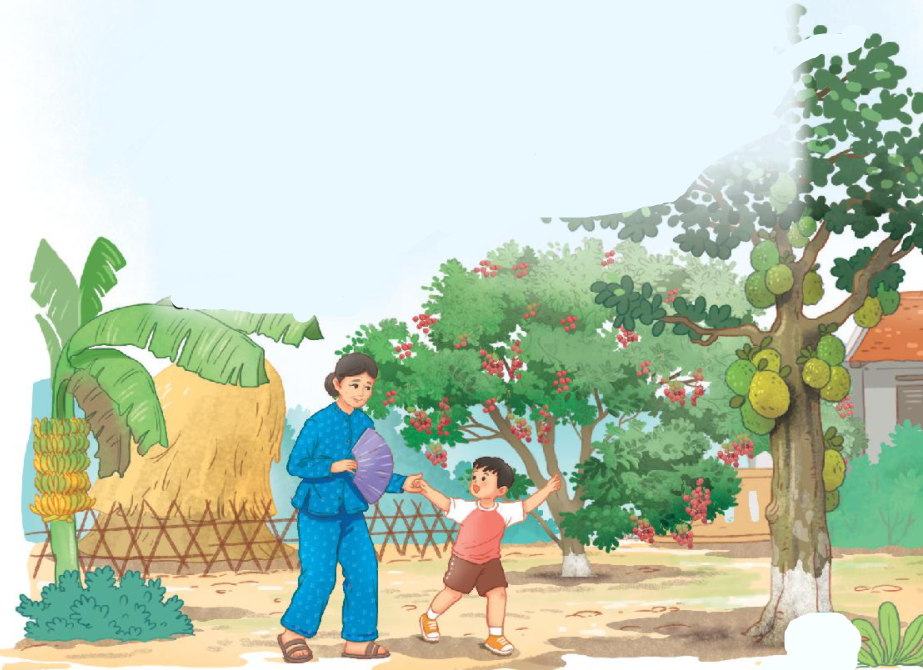 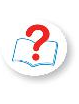 Câu 3: Theo em, vì sao bạn nhỏ thấy vui thích trong kì nghỉ hè ở quê?
Bạn nhỏ thấy vui thích trong kì nghỉ hè ở quê vì bạn được gặp bà của mình, được làm những việc mà ở thành phố bạn ấy không thể làm được.
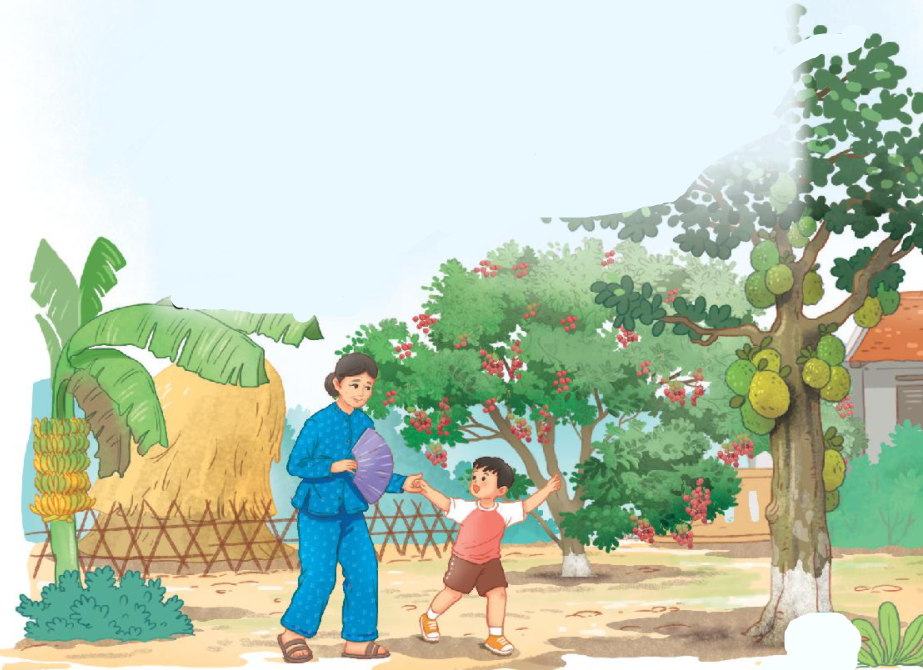 NỘI DUNG
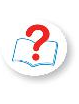 Bài thơ là tình cảm, suy nghĩ của bạn nhỏ khi nghỉ hè được về quê thăm bà, qua đó nói lên được những tình cảm của bà – cháu thông qua từ ngữ, hình ảnh miêu tả cử chỉ, hành động, lời nói của các nhân vật.
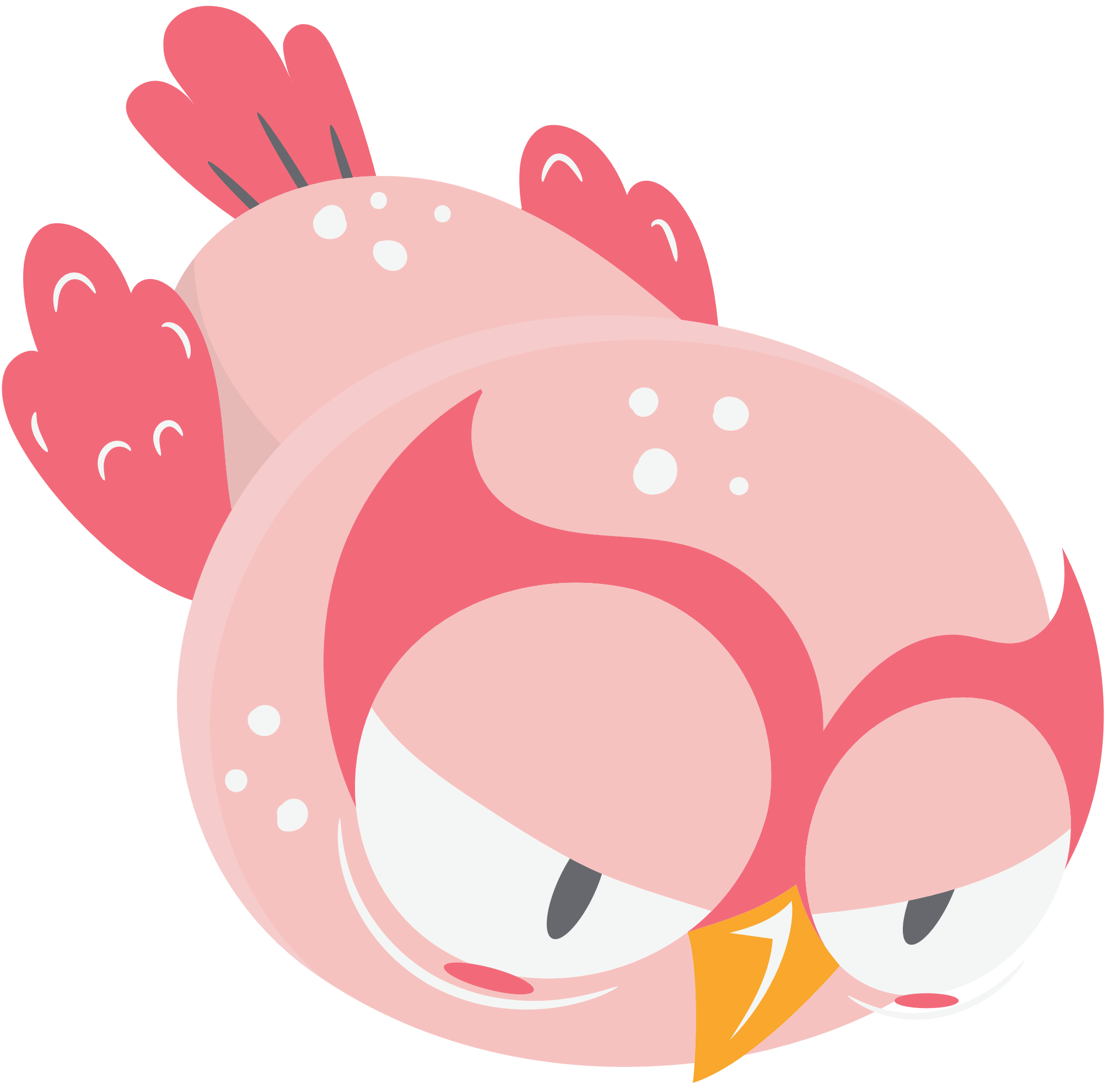 Học thuộc lòng
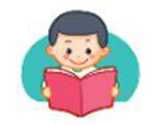 Học thuộc lòng
Về thăm quê
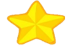 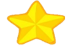 5
3
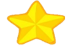 1
Vườn bà có nhiều quả
Chẳng mấy lúc bà ăn
Bà bảo thích để dành
Cho cháu về ra hái.
Thơm bao hương quả vườn
Thoáng nghe bà kể chuyện
Gió thơm say chập chờn.
                           (Xuân Hoài)
Nghỉ hè em thích nhất
Được theo mẹ về quê
Bà em cũng mừng ghê
Khi thấy em vào ngõ
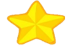 4
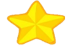 2
Em mồ hôi nhễ nhại
Bà theo quạt liền tay.
Từ tay bà gió đến
Mảnh vườn quê bé nhỏ
Bao nhiêu là thứ cây
Bà mỗi năm mỗi gầy
Chắc bà luôn vất vả
Cá nhân  nhóm  lớp
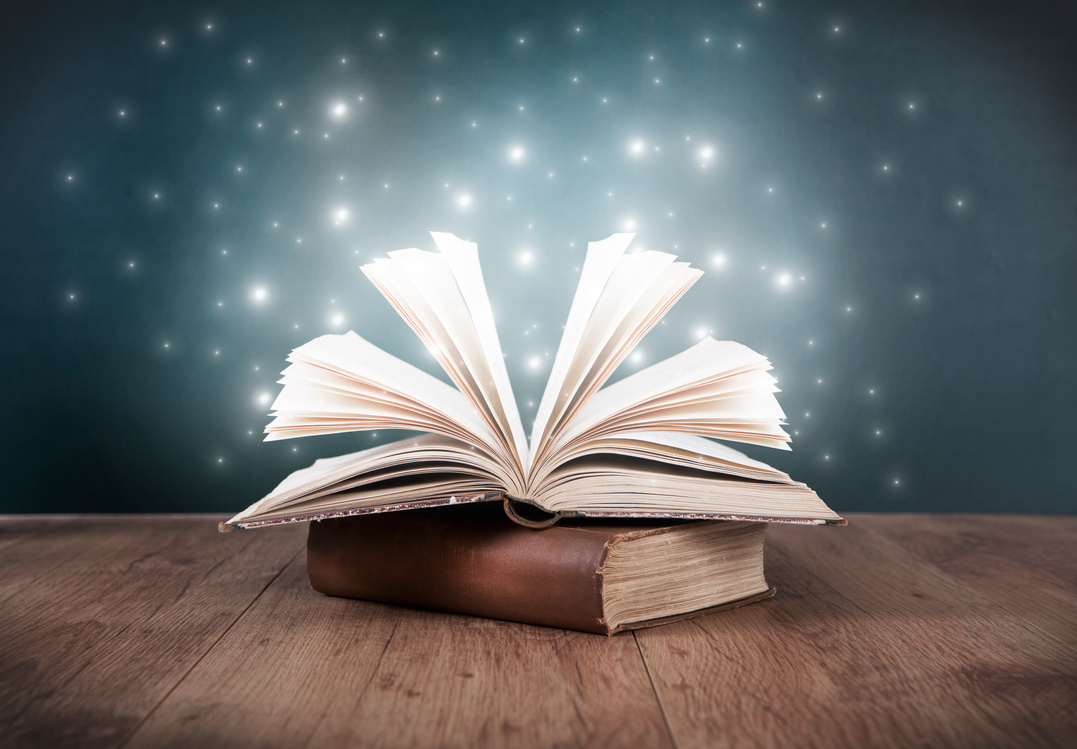 Củng cố
            Dặn dò
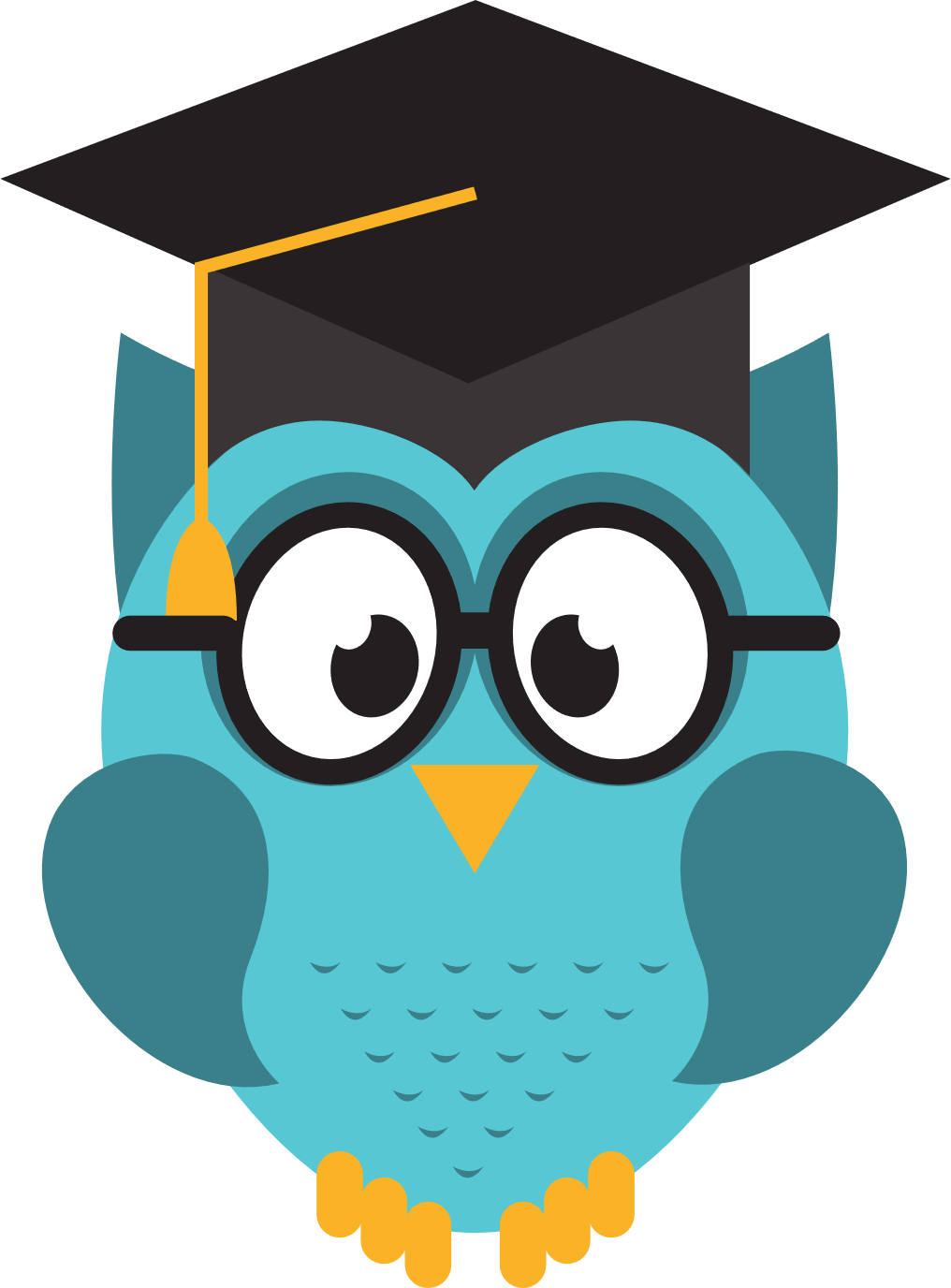 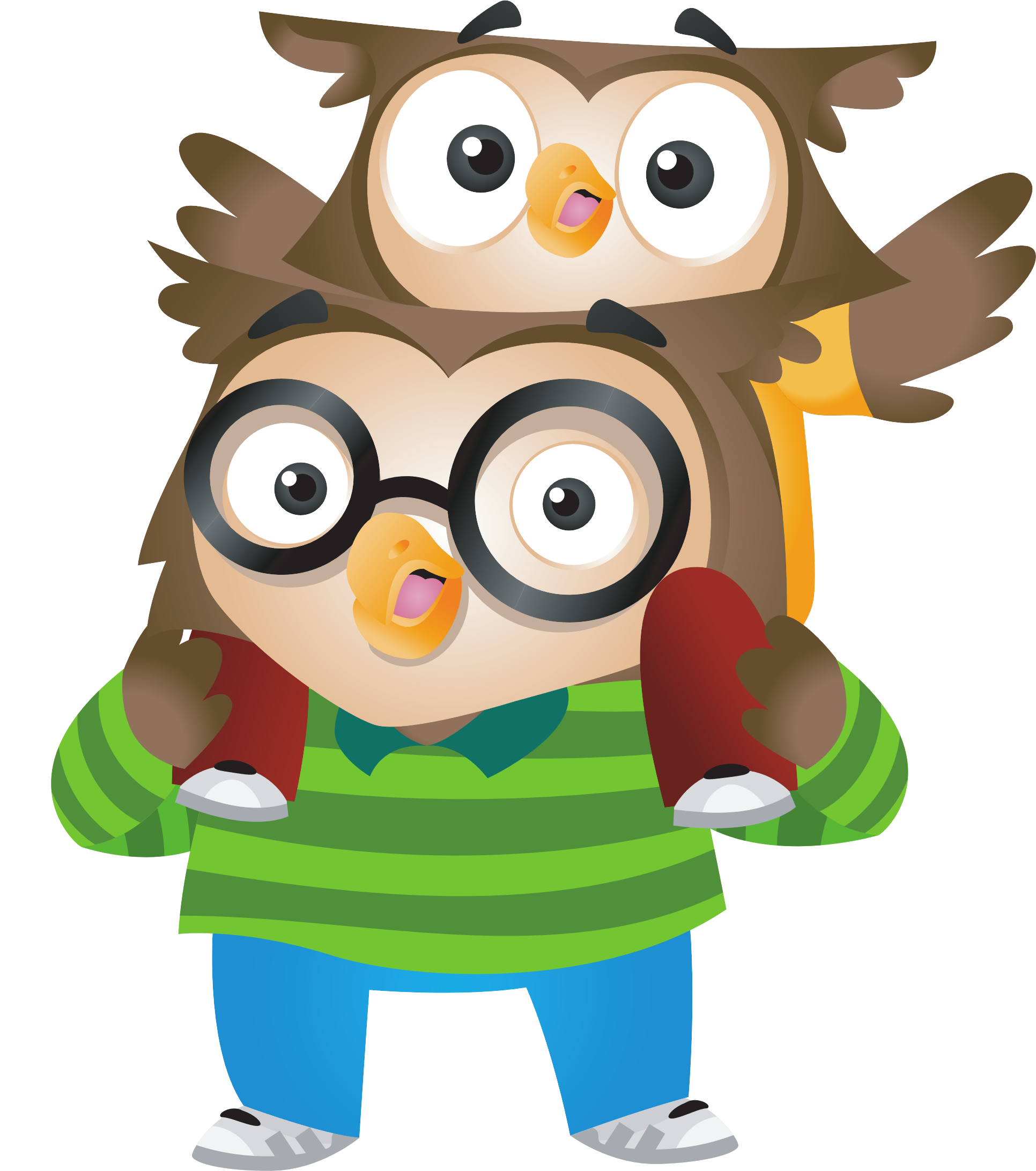 Hẹn gặp lại các em!